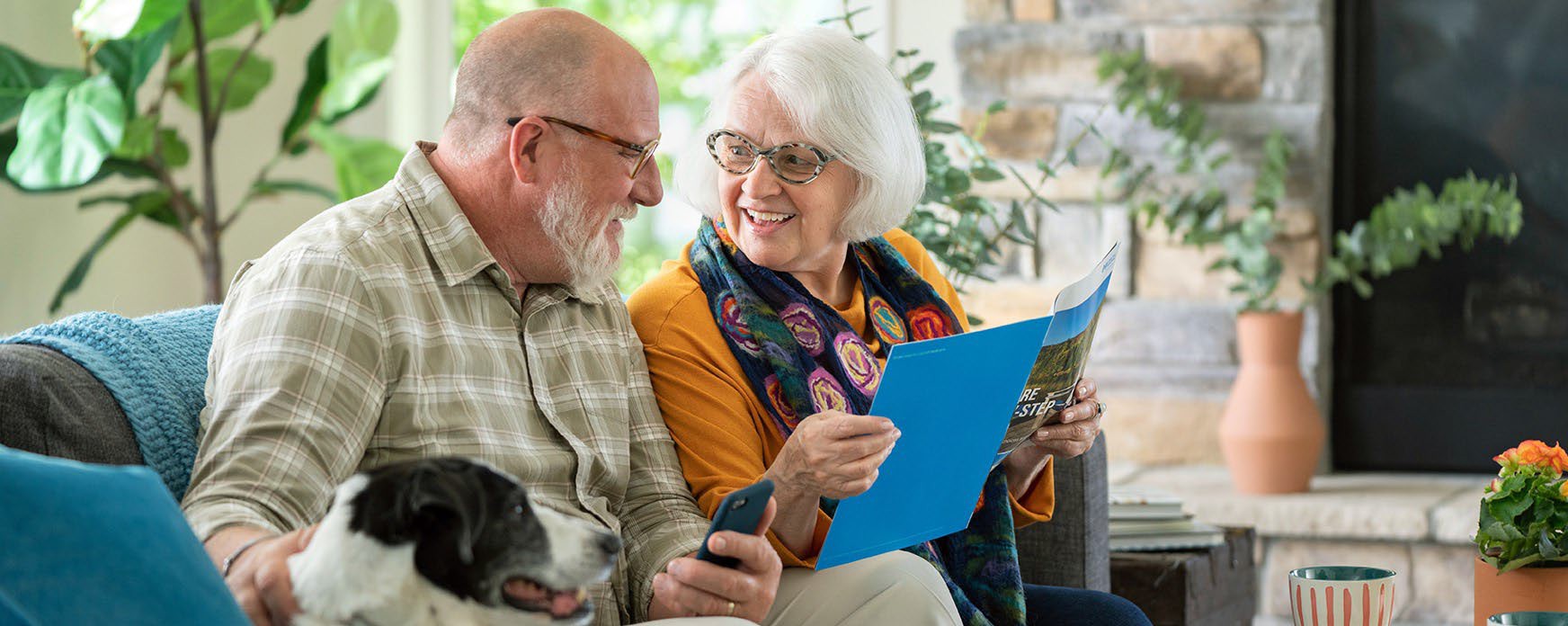 WELCOME!
PEIP (PUBLIC EMPLOYEES INSURANCE PROGRAM)
2025 GROUP MEDICARE RENEWAL
October 2024
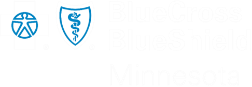 Blue Cross® and Blue Shield® of Minnesota and Blue Plus® are nonprofit independent licenses of the Blue Cross and Blue Shield Association.
We do not offer every plan available in your area. Any information we provide is limited to those plans we do offer in your area. Please contact Medicare.gov or 1-800-MEDICARE to get information on all of your options
S5743_091923_P01_M Y0138_091923_P01_M
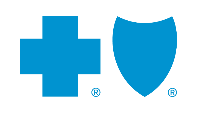 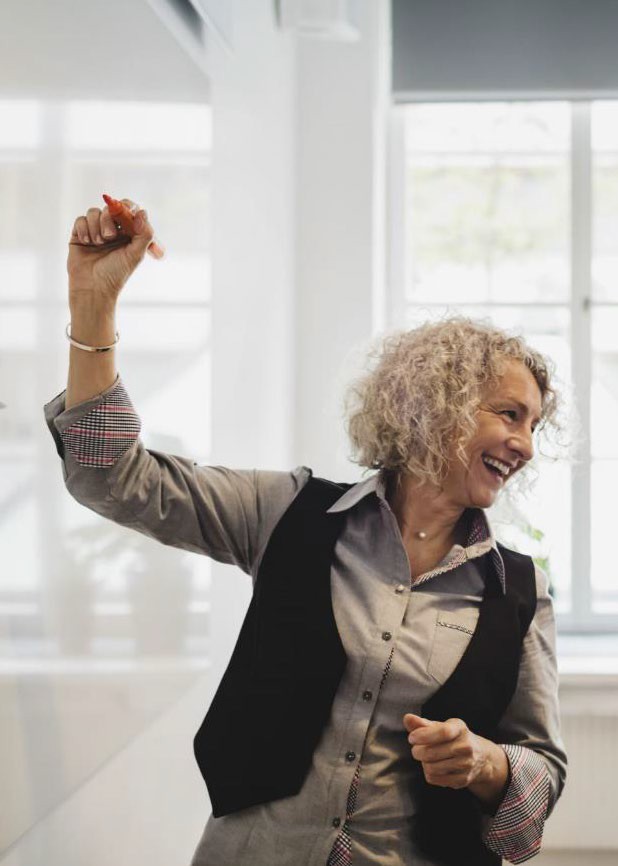 TODAY’S TOPICS
Group Medicare coverage for PEIP (Public Employees Insurance Program)
2025 Renewal updates
Important Resources
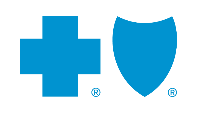 2
Costs shown are the amounts members pay. *The amount you spend on supplemental drugs does not apply toward catastrophic coverage.
PUBLIC EMPLOYEES INSURANCE PROGRAM GROUP MEDICARE COVERAGE
3
Costs shown are the amounts members pay. *The amount you spend on supplemental drugs does not apply toward catastrophic coverage.
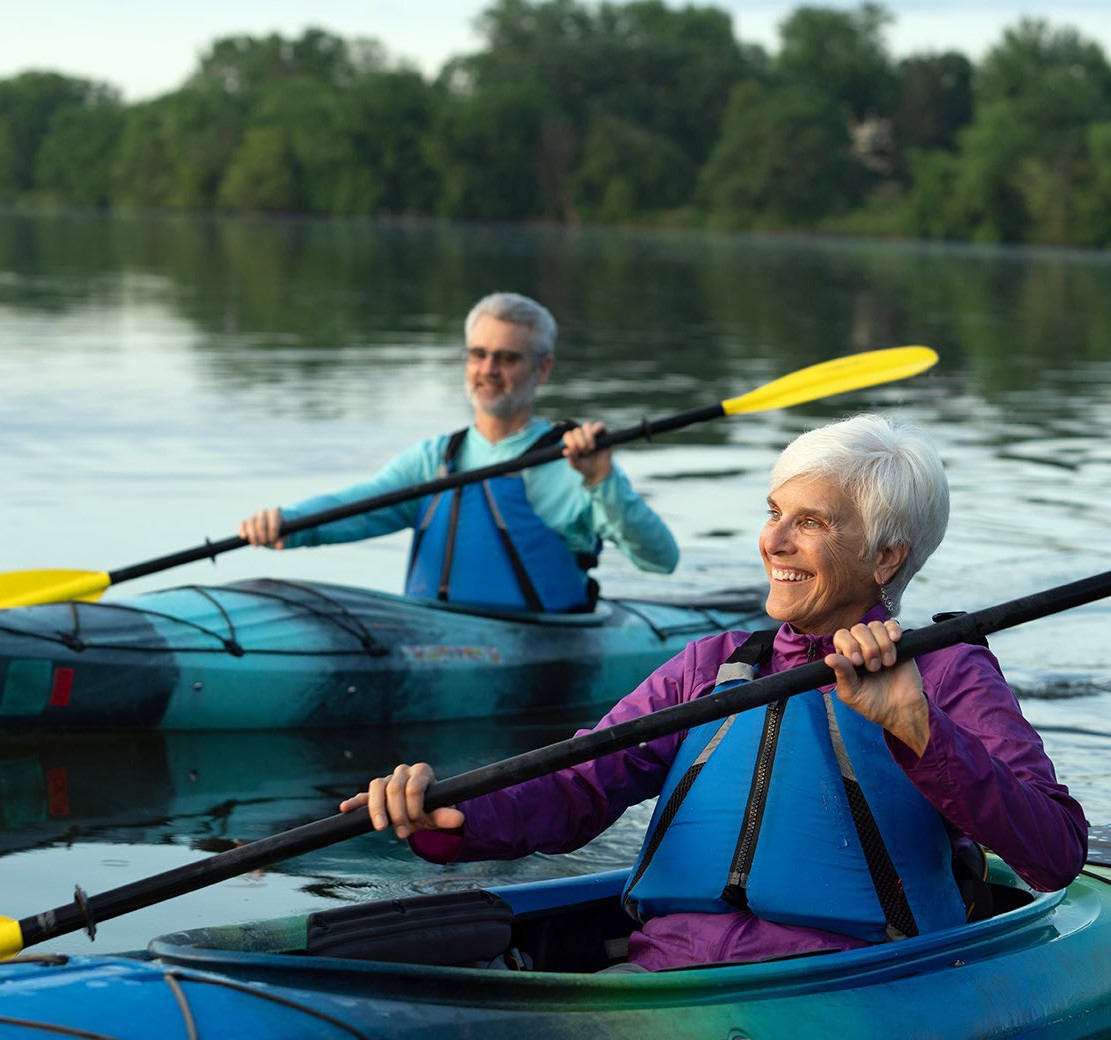 GROUP MEDICARE ADVANTAGE PLAN
4
GROUP MEDICARE ADVANTAGE
Eligibility requirements
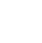 EMPLOYER GROUP / UNION
Must be headquartered in Minnesota
RETIREE
Be identified as an eligible plan participant by 	your employer
Be entitled to Medicare Part A and enrolled in 	Medicare Part B
Continue to pay Part B premium
Must be a permanent resident of the 	United States or United States territories
Costs shown are the amounts members pay. *The amount you spend on supplemental drugs does not apply toward catastrophic coverage.
5
GROUP MEDICARE ADVANTAGE
Plan highlights
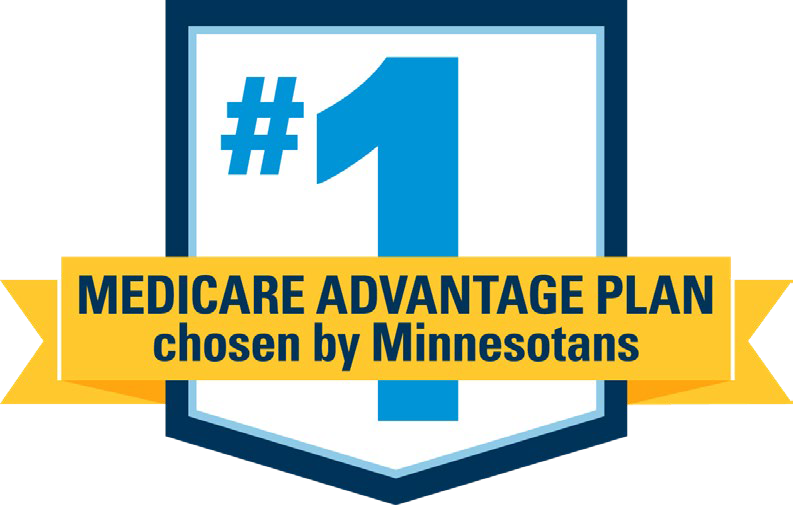 Access to 97% of doctors in Minnesota1
National provider access to any Medicare contracted provider that accepts Medicare assignment
Extras and options not covered by Medicare
No referrals needed
Worldwide emergency and urgent care benefits
•
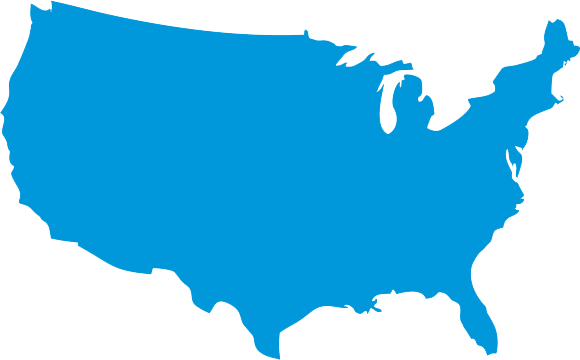 Combined medical and drug coverage (Part D) for
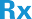 convenience of one plan, one card, one bill
Fill your prescriptions at thousands of in-network pharmacies nationwide
Annual contract plans
•
2
2Medicare-contracted doctors compared to internal Blue Cross and Blue Shield of Minnesota data, April 2024. Some network limitations may apply.
6
Costs shown are the amounts members pay. *The amount you spend on supplemental drugs does not apply toward catastrophic coverage.
MEDICARE ADVANTAGE
MEDICARE ADVANTAGE
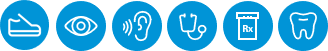 Plan extras
PHYSICAL EXAM
$0 copay for 1 exam
SILVERSNEAKERS®
50+ fitness classes and on-demand workout videos, workshops and online classes — all at no additional cost
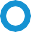 OVER-THE-COUNTER
$50 quarterly balance for eligible over-the-counter purchases*
CHIROPRACTIC
12 routine visits; any diagnosis (X-ray excluded)
DENTAL- MAPD only
Preventive dental
ACUPUNCTURE
12 visits for pain
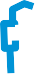 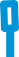 VISION
$0 copay for 1 routine exam plus $200 annual eyewear benefit for non-Medicare covered eyewear
MEALS
28 meals provided at no cost after an approved inpatient stay
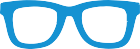 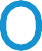 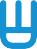 HEARING
$0 copay on exams, $499 copay (Advanced Aid), $799 copay (Premium) per hearing aid
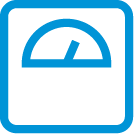 DIABETES PREVENTION
Diabetes and heart disease prevention with online education, health coaching and peer groups
.
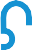 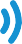 PEER SUPPORT SPECIALIST
$0 copay for substance abuse disorders or mental illness
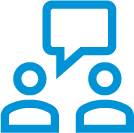 *Quarterly balance does not carry over.
CoSstsilvsheorwSn naree athkeeamrso®unitss maemrebegrissptaeyr. e*Tdhetraamdoeunmt yaourkspoenfdToinvsituyppHlemeeanlttahl d,rIungscd.,oeasnnoitnadppelypteownadrdecnattacstoromphipc aconvyeratghea. t provides health and fitness programs.
7
2025 GROUP MEDICARE ADVANTAGE PLAN:
Preventive Dental: Classic with Rx 1
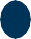 NATIONAL NETWORK OF PROVIDERS
$1,000 ANNUAL PLAN MAXIMUM
Costs shown are the amounts members pay.	*The amount you spend on supplemental drugs does not apply toward catastrophic coverage.
8
GROUP MEDICARE ADVANTAGE SELECT (MAPD-PPO)
9
Costs shown are the amounts members pay. *The amount you spend on supplemental drugs does not apply toward catastrophic coverage.
GROUP MEDICARE ADVANTAGE
Rx Option 2
Costs shown are the amounts members pay. *The amount you spend on supplemental drugs does not apply toward catastrophic coverage.
10
GROUP MEDICARE ADVANTAGE MEMBER RESOURCES
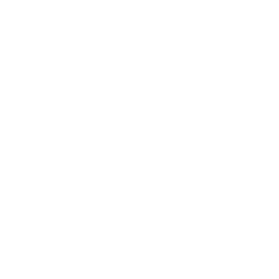 ONLINE
Visit bluecrossmn.com to:
View claim history
Find in-network doctors and hospitals
Find quality ratings for doctors and other providers
Send secure emails to customer service
CUSTOMER SERVICE
Call 1-800-711-9865 (TTY 711)
Monday through Friday,
8 a.m. to 8 p.m.*, Central Time
11
Costs shown are the amounts members pay. *The amount you spend on supplemental drugs does not apply toward catastrophic coverage.
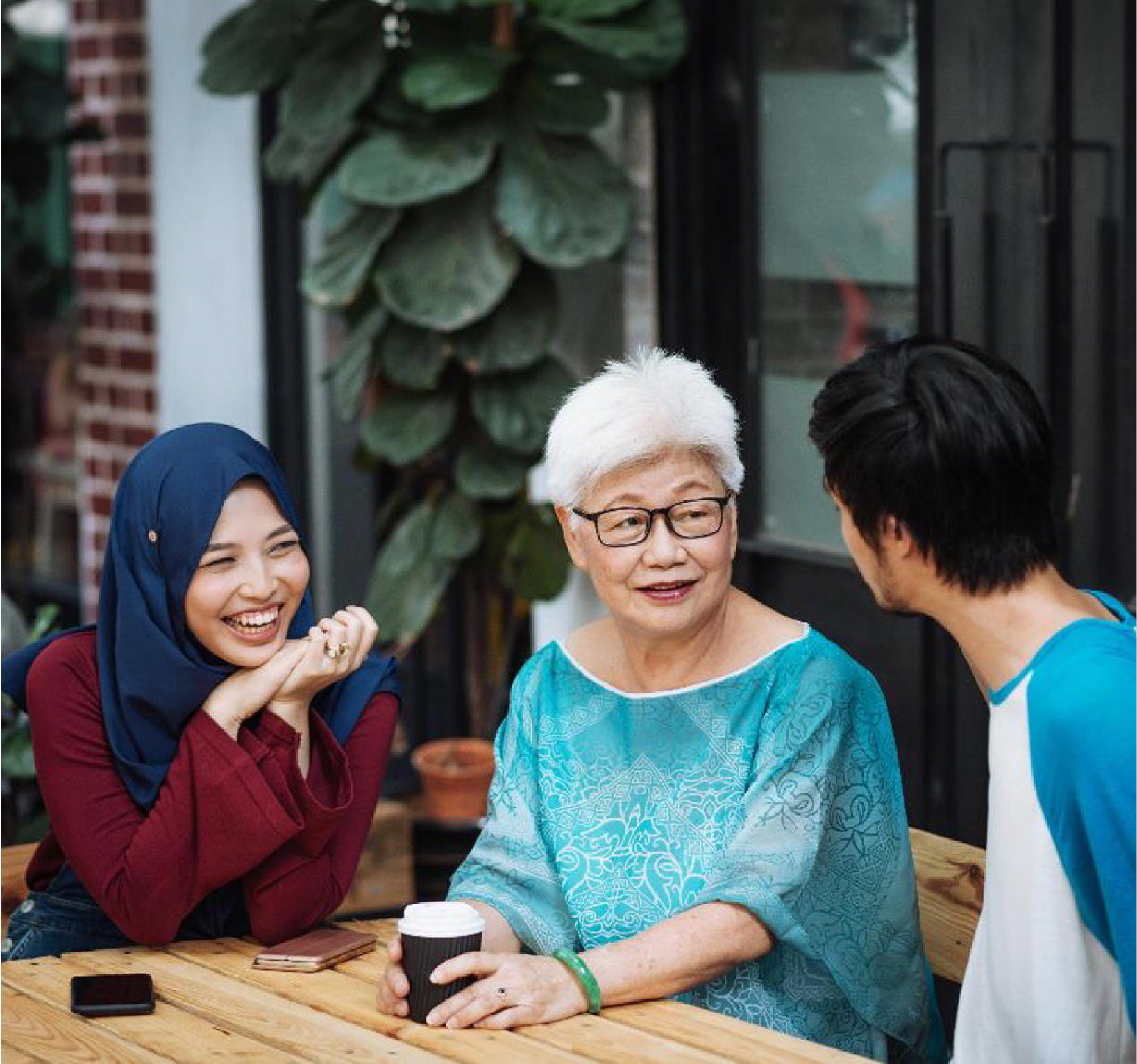 GROUP PLATINUM BLUE (COST PLAN)
12
GROUP PLATINUM BLUESM
Eligibility requirements*
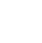 EMPLOYER GROUP / UNION
Must be headquartered in Minnesota
RETIREE
Have Medicare Part A and/or Part B
Continue to pay Part B premium
Be a permanent resident of Minnesota
Reside in plan’s service area
13
Costs shown are the amounts members pay. *The amount you spend on supplemental drugs does not apply toward catastrophic coverage.
GROUP PLATINUM BLUESM (COST)
Availability area
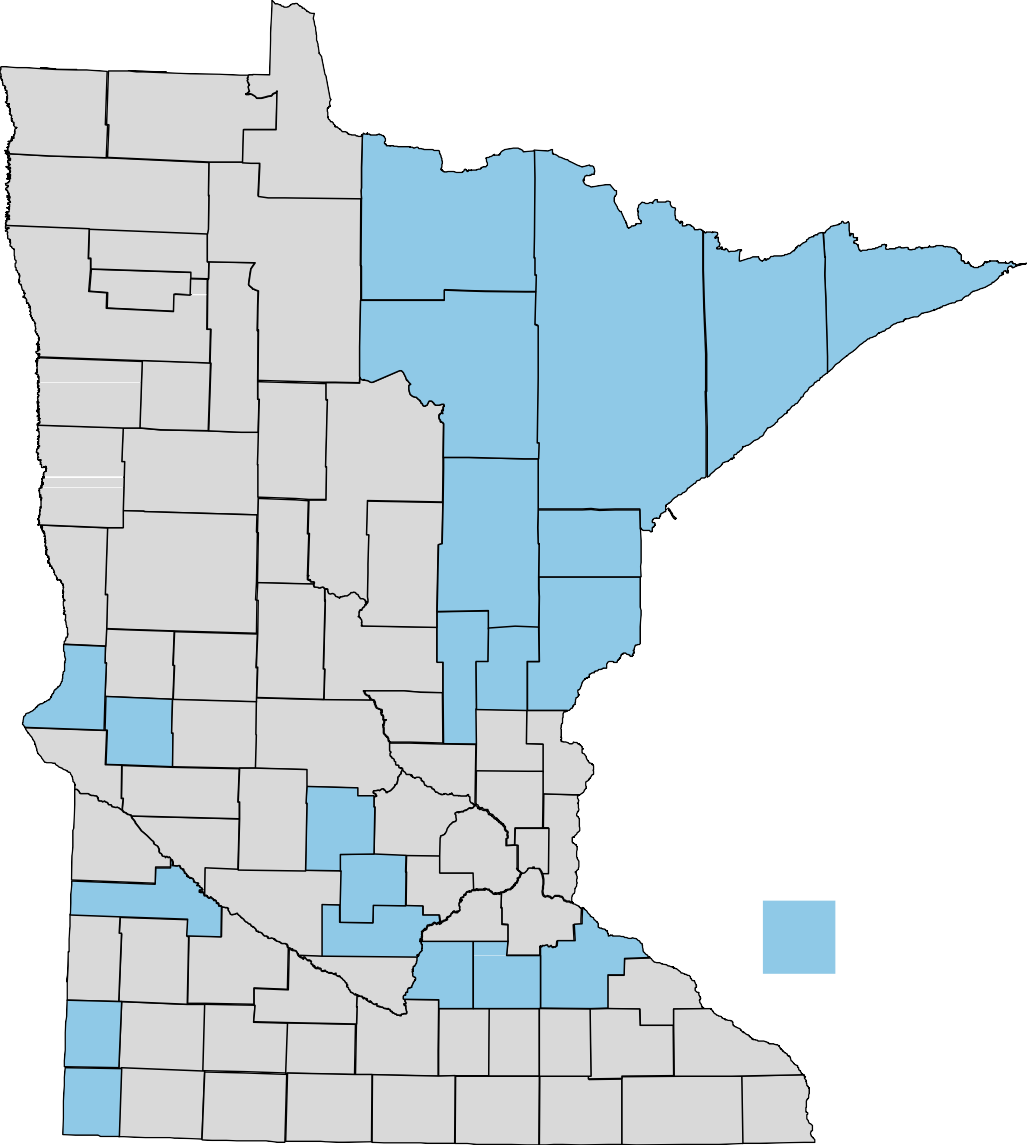 Aitkin
Carlton
Cook
Goodhue
Itasca
Kanabec
Koochiching
Lake
Le Sueur
McLeod
Meeker
Mille Lacs
Pine
Pipestone
Rice
Rock
Sibley
St. Louis
Stevens
Traverse
Yellow Medicine
Platinum Blue available in these counties
Costs shown are the amounts members pay. *The amount you spend on supplemental drugs does not apply toward catastrophic coverage.
14
PLATINUM BLUE
Plan highlights
FEATURES OF THIS PLAN
Provides extras not covered by Medicare
Large access network (statewide and U.S.)
No referrals needed
Nationwide travel up to nine consecutive months and access to in-network providers and prescription support
Worldwide emergency benefits
Annual contract plan


Available to residents of the Northeast Plus Region
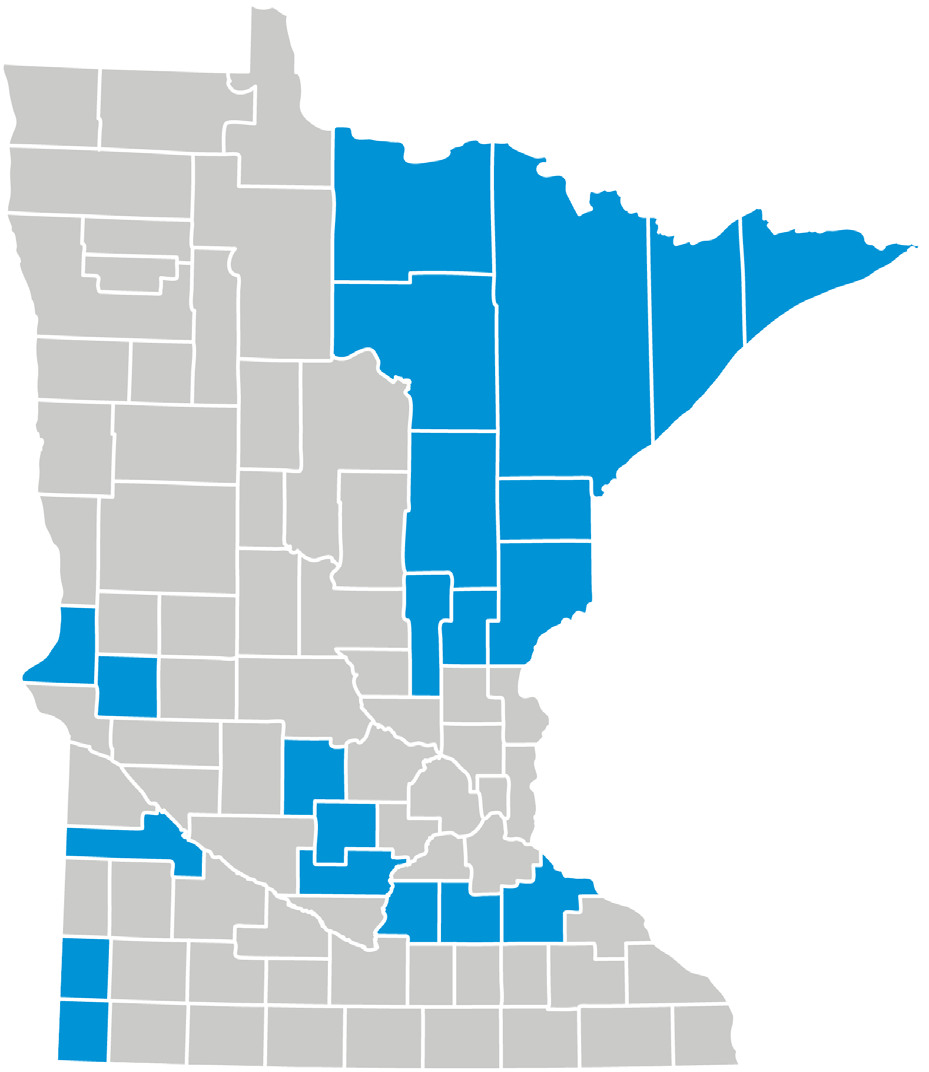 15
Costs shown are the amounts members pay. *The amount you spend on supplemental drugs does not apply toward catastrophic coverage.
PLATINUM BLUE
Plan extras
PHYSICAL EXAM
$0 copay for 1 exam
SILVERSNEAKERS®
Fitness program: 600+ participating locations in Minnesota, virtual classes
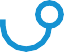 OVER-THE-COUNTER
$50 per quarter balance for eligible over-the-counter purchases*
CHIROPRACTIC
12 routine visits; any diagnosis (X-ray excluded)
VISION
$0 copay for 1 routine exam plus $200 annual eyewear benefit for non-Medicare covered eyewear
ACUPUNCTURE
12 visits for pain
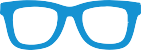 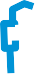 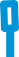 DIABETES PREVENTION
Diabetes and heart disease prevention with online education, health coaching and peer groups
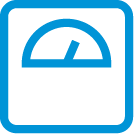 HEARING
$0 copay on exams, $499 copay (Advanced Aid), $799 copay (Premium) per hearing aid
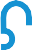 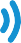 *Quarterly balance does not carry over.
SilverSneakers® is a registered trademark of Tivity Health, Inc., an independent company that provides health and fitness programs.
16
Costs shown are the amounts members pay. *The amount you spend on supplemental drugs does not apply toward catastrophic coverage.
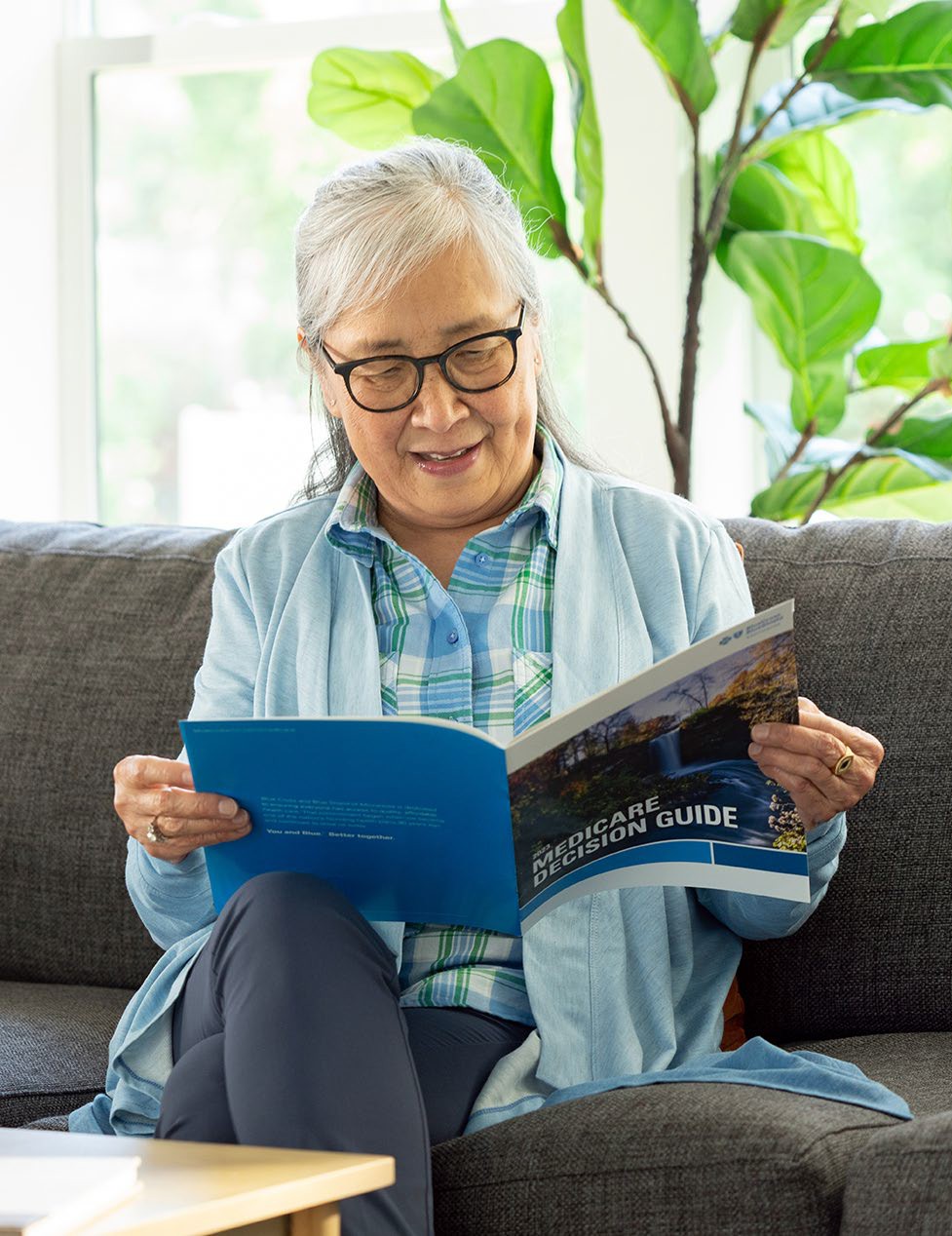 GROUP PLATINUM BLUESM
Plan C Medical coverage
Costs shown are the amounts members pay. *The amount you spend on supplemental drugs does not apply toward catastrophic coverage.
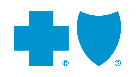 17
GROUP PLATINUM BLUESM MEMBER RESOURCES
ONLINE
Visit bluecrossmn.com to:
View claim history
Find in-network doctors and hospitals
Find quality ratings for doctors and other providers
Send secure emails to customer service
CUSTOMER SERVICE
Call 1-866-340-8654 (TTY 711)
Monday through Friday,
8 a.m. to 8 p.m.*, Central Time
18
Costs shown are the amounts members pay. *The amount you spend on supplemental drugs does not apply toward catastrophic coverage.
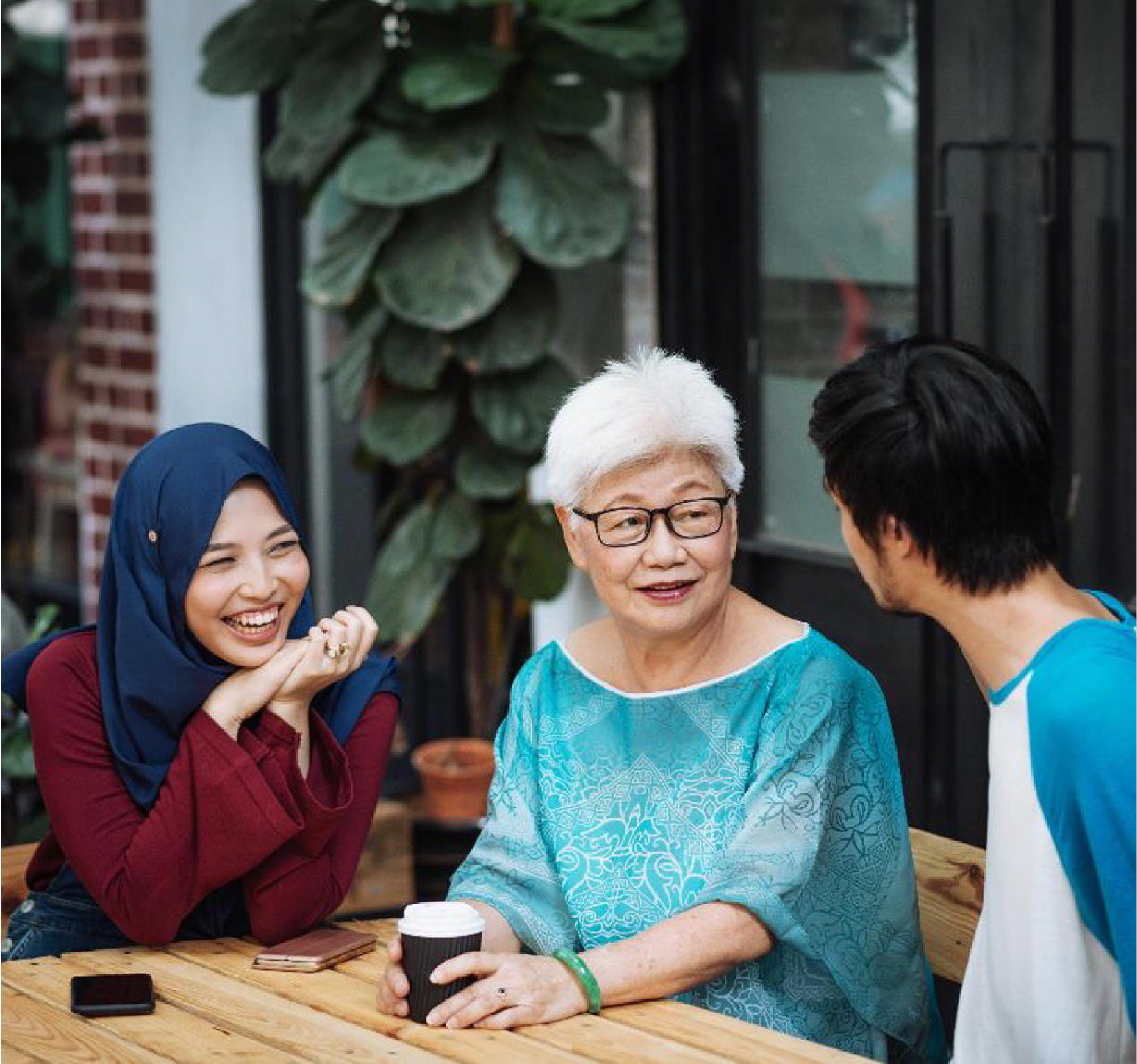 GROUP MEDICAREBLUE RX (PDP)
19
GROUP MEDICAREBLUESM RX (PDP)
Eligibility requirements
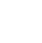 EMPLOYER GROUP / UNION
Must be headquartered in Minnesota
RETIREE
Be identified as an eligible plan participant by your employer
Be entitled to Medicare benefits under Part A and /or enrolled in Medicare Part B
Continue to pay your Part B premium
Live in the plan’s service area
You are a U.S. citizen or lawfully present in the U.S.
Please note: May only be enrolled in one Part D plan at any time
20
Costs shown are the amounts members pay. *The amount you spend on supplemental drugs does not apply toward catastrophic coverage.
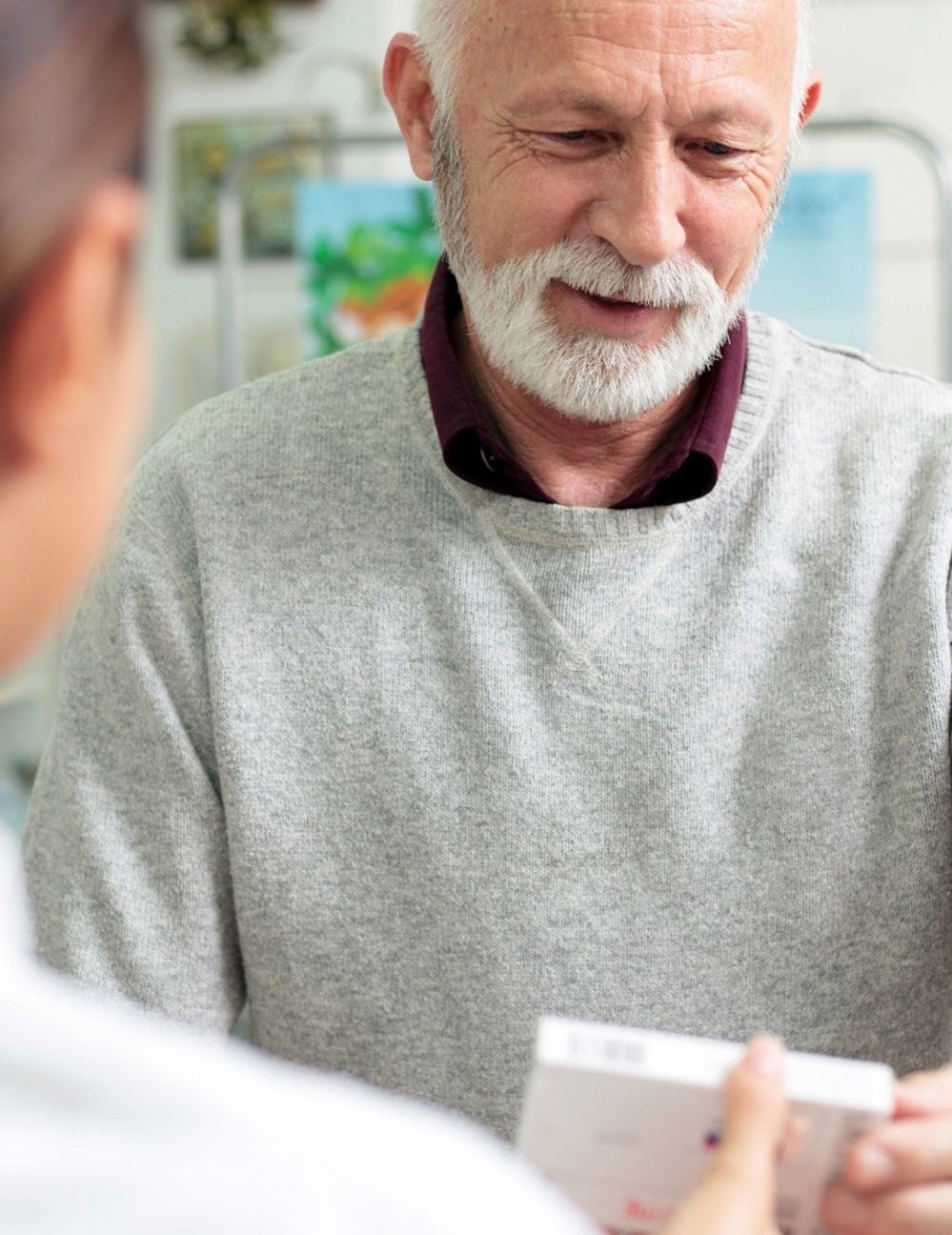 GROUP MEDICAREBLUESM RX
Prescription drug coverage
FEATURES
Stand-alone Medicare Part D plan
Helps pay for generic and brand-name drugs
[Includes some coverage for supplemental drugs]
Offers a 90-day supply for two copay
Fill your prescription at participating network pharmacies across the U.S., including independent pharmacies, national chains and more
No deductible
The formulary meets federal regulations.
Supplemental drug coverage includes select drugs excluded from the Medicare Part D program.
: The formulary meets federal regulations. Supplemental drug coverage includes select drugs excluded from the Medicare Part D program
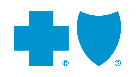 21
Costs shown are the amounts members pay. *The amount you spend on supplemental drugs does not apply toward catastrophic coverage.
GROUP MEDICAREBLUESM RX
$10 / $25 / $60 / 25%- OPTION 1
Costs shown are the amounts members pay.
*The amount you spend on supplemental drugs does not apply toward catastrophic coverage.
22
GROUP MEDICAREBLUESM RX
$5/$10/20%/45%/33%- OPTION 2
Costs shown are the amounts members pay.
*The amount you spend on supplemental drugs does not apply toward catastrophic coverage.
23
IF YOUR DRUG IS NOT ON THE FORMULARY
TALK TO YOUR DOCTOR
He or she can review the formulary and prescribe a similar drug for your condition
REQUEST A
FORMULARY EXCEPTION
If other drugs won’t be as effective, your doctor can ask the plan to cover the drug
REQUEST A TRANSITION SUPPLY
You can request up to a 30-day transition supply during your first 90 days of membership
24
Costs shown are the amounts members pay. *The amount you spend on supplemental drugs does not apply toward catastrophic coverage.
GROUP MEDICAREBLUESM RX
Diabetic supply coverage
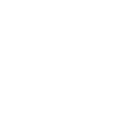 PART D PRESCRIPTION DRUG BENEFIT
Syringes
Insulin
Needles
Alcohol swabs
PART B MEDICAL INSURANCE
Strips
Machines
Calibration solutions
Lancets
25
Costs shown are the amounts members pay. *The amount you spend on supplemental drugs does not apply toward catastrophic coverage.
GROUP MEDICAREBLUESM RX MEMBER RESOURCES
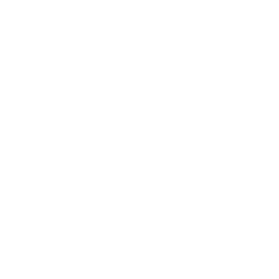 ONLINE
Visit YourMedicareSolutions.com/ GroupPlans
to see:
Forms
Formulary
Pharmacy locator
CUSTOMER SERVICE
Call 1-877-838-3827 (TTY 711)
daily, 8 a.m. to 8 p.m.*, Central and Mountain Times
26
Costs shown are the amounts members pay. *The amount you spend on supplemental drugs does not apply toward catastrophic coverage.
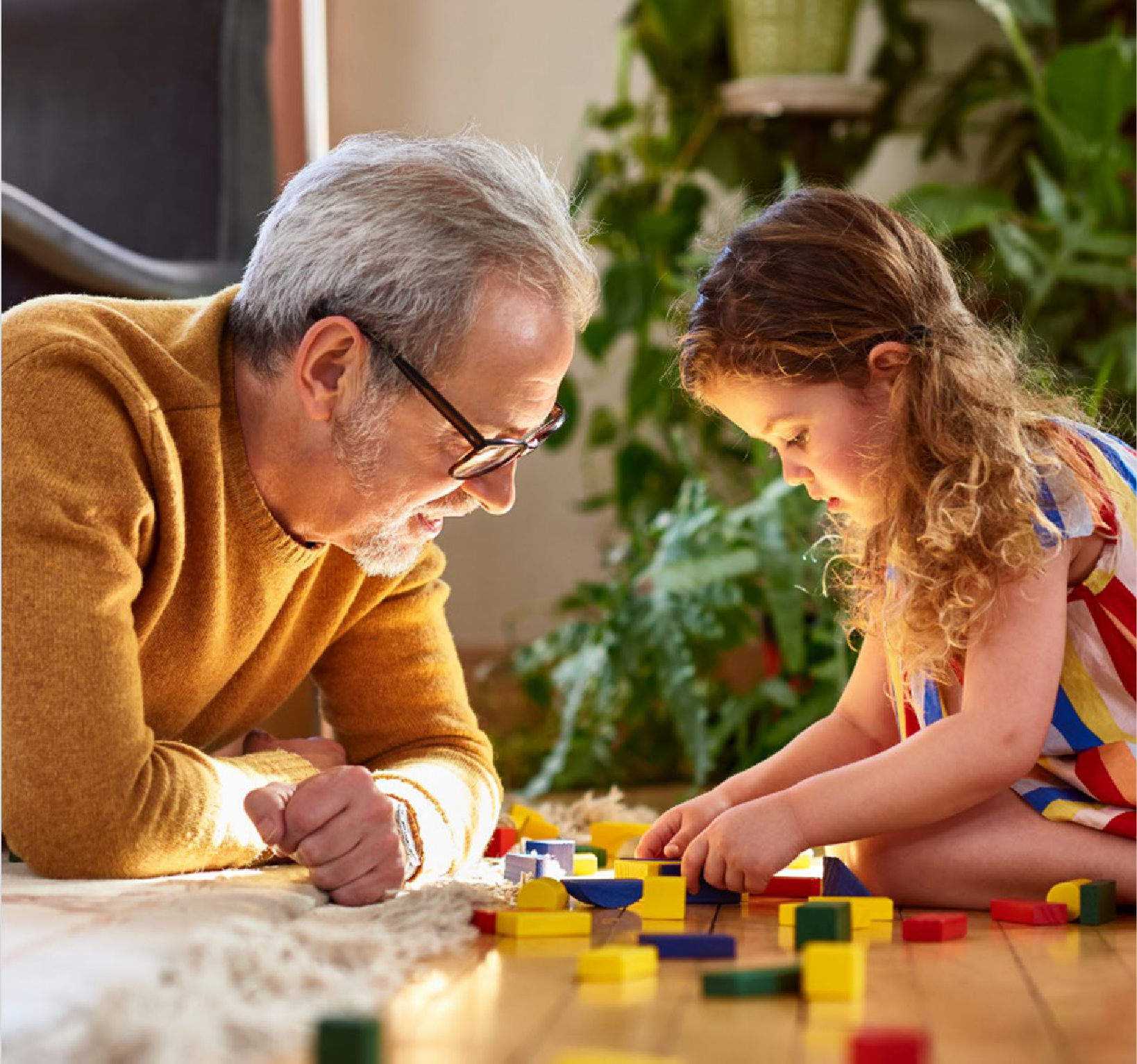 2025 PLAN UPDATES AND RATES
27
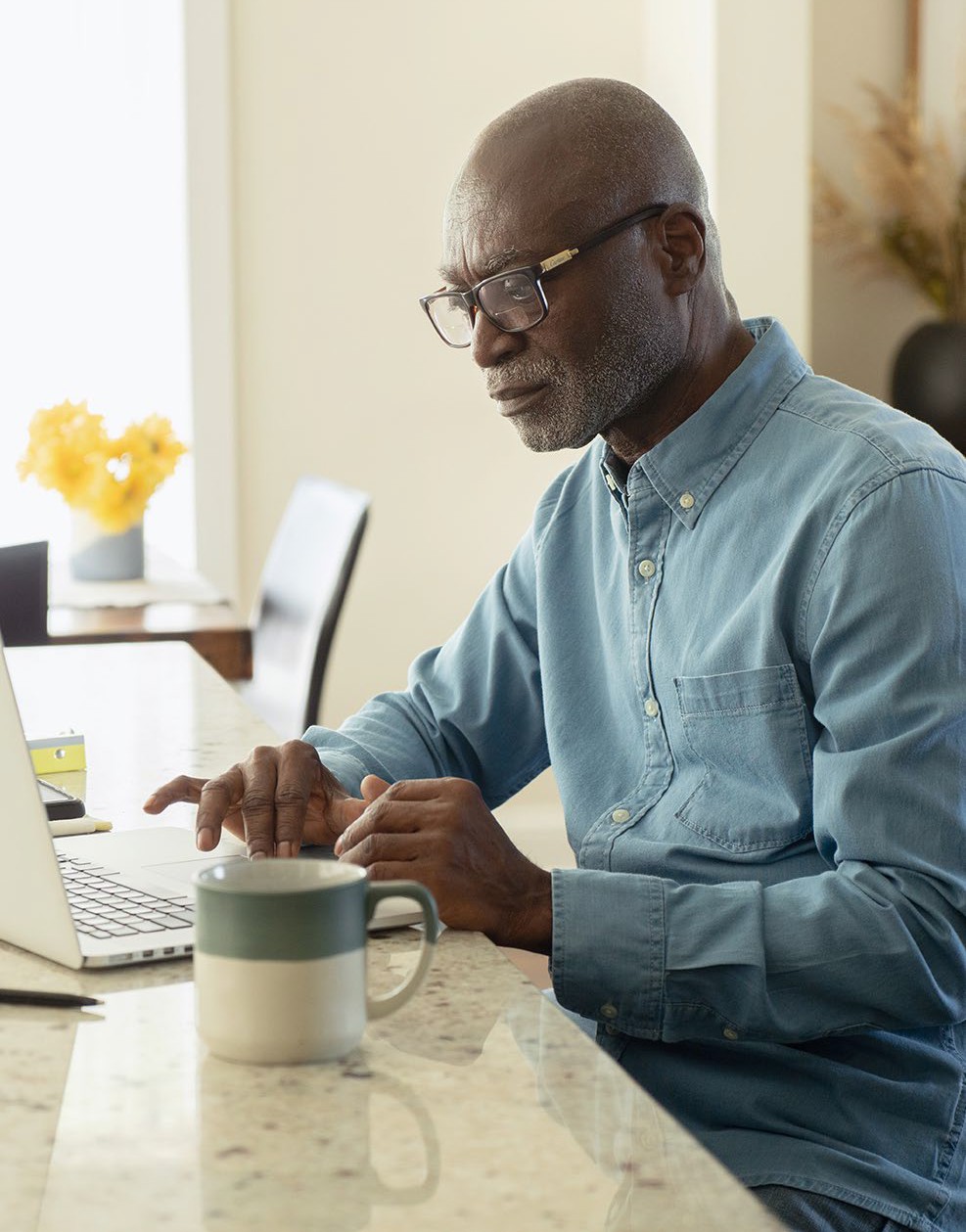 2025 UPDATES
GROUP PLATINUM BLUE
2025 UPDATES
GROUP MEDICAREBLUE RX
Elimination of Coverage Gap
Catastrophic threshold is $2,000
Medicare Prescription Payment Plan 	(copay smoothing)
28
Costs shown are the amounts members pay. *The amount you spend on supplemental drugs does not apply toward catastrophic coverage.
2025 GROUP MEDICARE RENEWAL PUBLIC EMPLOYEES INSURANCE PROGRAM
29
2025 GROUP MEDICARE RENEWAL PUBLIC EMPLOYEES INSURANCE PROGRAM
30
OTHER USEFUL RESOURCES
SENIOR LINKAGE LINE®
1-800-333-2433
TTY 711
seniorlinkageline.com
SOCIAL SECURITY
1-800-772-1213
TTY 1-800-325-0778
8 a.m. to 7 p.m., Monday – Friday
ssa.gov
BLUE CROSS AND BLUE SHIELD OF MINNESOTA
1-877-311-0404, TTY 711,
8 a.m. to 8 p.m. Central Time, Daily
bluecrossmn.com YourMedicareSolutions.com bluecrossmn.com/advisors
MEDICARE HELPLINE
7 days a week, 24 hours a day
1-800-633-4227
TTY 1-877-486-2048
medicare.gov
31
Costs shown are the amounts members pay. *The amount you spend on supplemental drugs does not apply toward catastrophic coverage.
#1 MEDICARE ADVANTAGE PLAN CHOSEN BY MINNESOTANS1
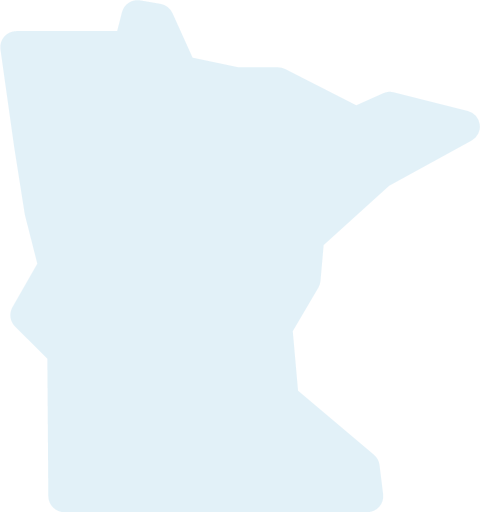 Access to 97% of doctors in Minnesota2
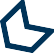 Local expertise supporting Medicare since it began5
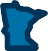 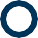 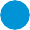 Nearly 95% of members keep their Blue Cross Medicare plan3
Serving Minnesota as a nonprofit
for more than 90 years5
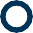 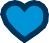 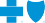 Top-rated by members for Medicare customer service4
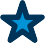 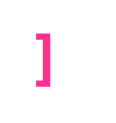 32
Costs shown are the amounts members pay. *The amount you spend on supplemental drugs does not apply toward catastrophic coverage.
IMPORTANT INFORMATION
Blue Cross offers PPO, Cost and PDP plans with Medicare contracts. Enrollment in these Blue Cross plans depends on contract renewal. This information is not a complete description of benefits. Call 1-877-662-2583 / TTY 711 for more information.

Each healthcare provider is an independent contractor and not our agent. It is up to the member to confirm provider participation in their network prior to receiving services.

Out-of-network/non-contracted providers are under no obligation to treat Blue Cross and Blue Shield of Minnesota Medicare plan members, except in emergency situations. Please call our customer service number or see your Evidence of Coverage for more information, including the cost sharing that applies to out-of-network services.

Blue Cross® and Blue Shield® of Minnesota and Blue Plus® are nonprofit independent licensees of the Blue Cross and Blue Shield Association. Blue Cross, Blue Shield, and the cross and shield symbols are registered marks of the
Blue Cross and Blue Shield Association. Platinum Blue and Group MedicareBlue Rx are service marks of the Blue Cross and Blue Shield Association. Senior Gold is a service mark of Blue Cross and Blue Shield of Minnesota. Aware is a registered mark of Blue Cross and Blue Shield of Minnesota.
Prime Therapeutics LLC, is an independent company providing pharmacy benefit management services.
Group MedicareBlueSM Rx (PDP) is a prescription drug plan with a Medicare contract. Enrollment in Group MedicareBlue
Rx depends on renewal of the plan sponsor’s contract with Medicare. Coverage is available to members of an employer
or union group and separately issued by one of the following plans: Wellmark Blue Cross and Blue Shield of Iowa*; Blue
Cross and Blue Shield of Minnesota*; Blue Cross and Blue Shield of Montana*, a division of Health Care Service
Corporation, a Mutual Legal Reserve Company; Blue Cross and Blue Shield of Nebraska*; Blue Cross Blue Shield of North Dakota*; Wellmark Blue Cross and Blue Shield of South Dakota*; and Blue Cross Blue Shield of Wyoming*.
* Independent licensees of the Blue Cross and Blue Shield Association
Costs shown are the amounts members pay. *The amount you spend on supplemental drugs does not apply toward catastrophic coverage.
33
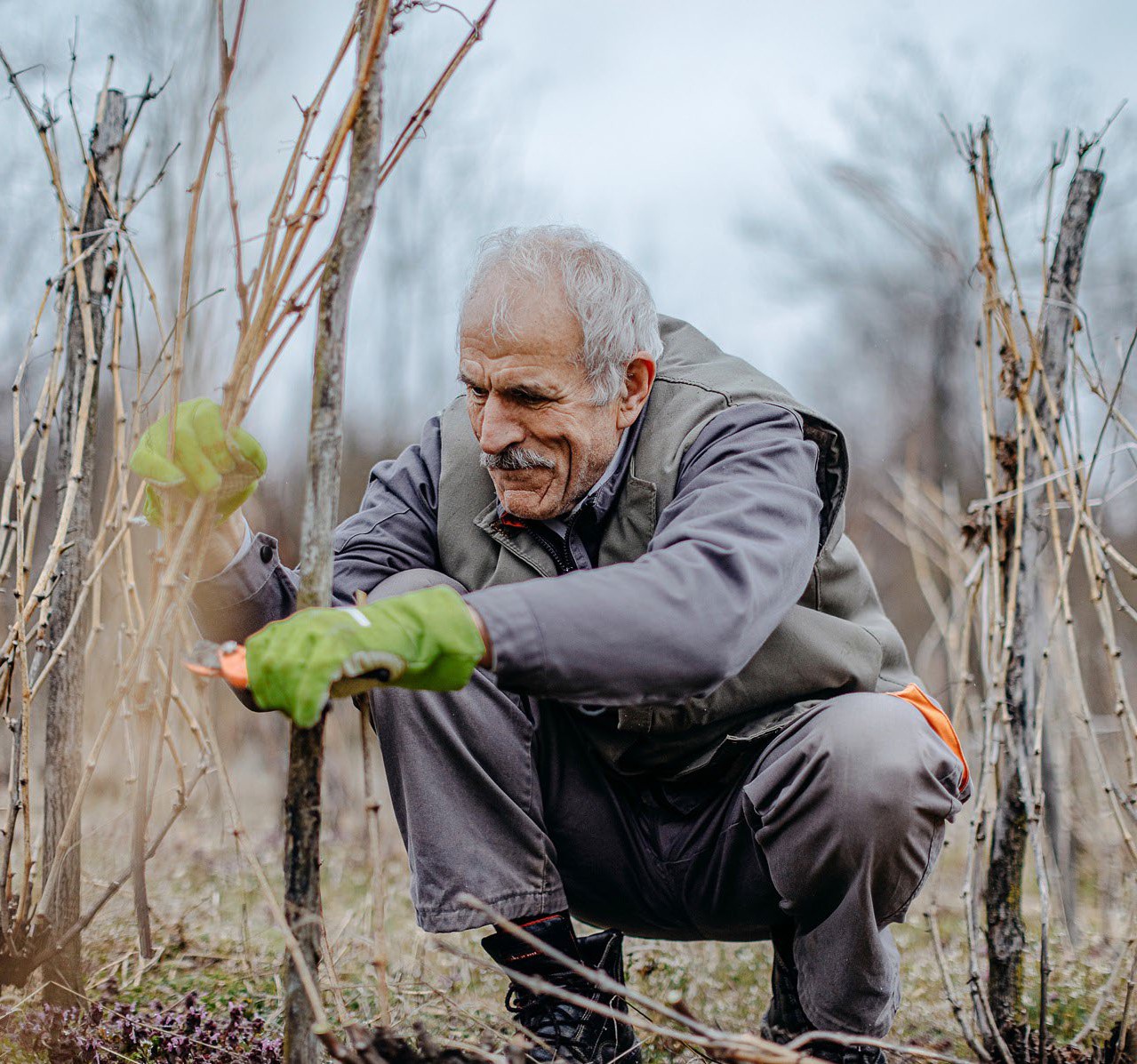 THANK YOU.
34